Отчет о работе психологической службы за 2012-2013 учебный год(выступление на педсовете)
Выполнила
 педагог-психолог Зарипова Р.С.
Цель работы психологической службы на 2012-2013 учебный год:
	«Создание благоприятных социально-психологических условий для успешного обучения и воспитания, психологического развития ребенка в рамках образовательной среды»
 Основные задачи:
- выявлять уровень психических и адаптивных процессов учащихся к условиям школы;
- разрабатывать коррекционно-развивающие программы по формированию и успешному развитию познавательной и учебной деятельности;
- учить педагогов психологическим методам и приемам общения, развития взаимоотношений «Ребенок - Учитель»;
- проводить систематическую  работу по профилактике нарушения поведения, конфликтных ситуаций;
-изучать детско-родительские отношения и оказывать психологическую помощь родителям в воспитании «особых» детей.
Основные виды деятельности психологической службы
Психологическое просвещение – приобщение взрослых (педагогов,  учителей, родителей) и детей к психологическим знаниям
.
Психологическая профилактика –специальный вид деятельности, направленный на сохранение, укрепление и развитие психологического здоровья детей на всех этапах школьного возраста.
Психолого - педагогический консилиум
Психологическое консультирование (индивидуальное, групповое, семейное)
Выявление особенностей психологического развития  ребенка,  сформированности определенных психологических новообразований, соответствия уровня знаний, умений и навыков, личностных, межличностных особенностей  возрастным ориентирам, требованиям общества.
Психологическая коррекция, разработка рекомендаций, программы коррекционной и развивающей работы  с учащимися, осуществление этой программы и контроль за ее выполнением.
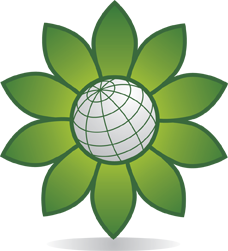 Музотерапия
Психодрама
Сказкотерапия
Танцевальная
Коррекционные 
виды 
деятельности:
Психотерапия
Спорт, гимнастика
Мозговая атака
Куклотерапия
Трудотерапия
Изотерапия
Формы 
и методы
коррекционной 
деятельности:
беседа
наблюдение
игнорирование
прояснение ситуации 
с помощью наводящих 
вопросов
внушение спокойствия 
невербальными 
средствами
использование 
юмора
Диагностическая деятельность в моей работе  представлена как отдельный вид работы:
 с целью анализа развития познавательных способностей;
 анализа проблем личностного развития, дальнейшего формирования групп для коррекционно-развивающей деятельности, а так же как составляющая мониторинга «Уровень воспитанности». Мониторинг «Уровень воспитанности» проводится воспитателями и классными руководителями. С учащимися 1 класса проводится изучение особенностей познавательной сферы в рамках возрастной нормы и совместно с учителем, логопедом заполняется Карта динамического наблюдения за ребенком.
 по запросам педагогов школы провожу анкетирование.  Как правило, анкетирование проводится для выявления мнений, установок, ценностных ориентации, социальных установок, личностных черт.
     Провожу коррекционную работу и психологическую диагностику с целью адаптации  детей к школьному обучению, наблюдаю за их состоянием. 
Регулярно провожу массовые анкетирования участников учебно-воспитательного процесса в школе по темам «Интересы и досуг», «Тревожность обучающихся к школьному обучению.
.
В  начале учебного года с целью выявления уровня адаптации  первого  класса проведена диагностика по методикам: «Домики», по опроснику Ковалевой Н.И. (определение уровня дезадаптации первоклассников), «Кинетический рисунок семьи» и проведено наблюдение по методике «Сформированность внутренней позиции школьника» 
По результатам «Кинетический рисунок семьи» выявлены учащиеся: Япаев, Молдованов, Рязанов, Остапчук , которые имеют трудности в школьной адаптации в связи с неблагоприятной семейной атмосферой. Поэтому поводу с родителями этих детей  проведено индивидуальное консультирование и даны рекомендации. 
	Среди вновь прибывших детей   1 класса  можно отметить, что уровень адаптации и учебной мотивации к концу  года заметно повысился. У ребят частично снизился уровень тревожности, они усвоили некоторые правила общения (между собой и с педагогами), правила  поведения в школе, в классе, в столовой и т. п.   Но у некоторых детей (Артур, Игорь, Костя), в силу своих психофизических особенностей, так и остается низкий уровень развития мотивации и адаптации в целом.  С этими  детьми проводилась коррекционная работа по исправлению нарушений в развитии, а также направленная на снижение тревожности и повышение уровня адаптации и учебной мотивации.
Цель: психологическое сопровождение адаптации пятиклассников.
Сроки реализации: Второе полугодие.
Количество учащихся: 9
В данную группу были отобраны учащиеся, имеющие высокие и средние показатели тревожности и агрессивности. В рамках проведенной работы была использована программа развития навыков для успешной адаптации, предложенная Татьяной Азаровой в Газете Школьный психолог за 2000-№19, 20, 21.
	Выводы: Индивидуальные занятия показали свою эффективность, в результате повысились показатели школьной адаптированности, снизились показатели тревожности, поведение на уроках изменилось в лучшую сторону, но не у всех учащихся. Но у некоторых детей (Машукова, Хакимовой, Пивоварова)   так и остается низкий уровень развития мотивации и адаптации в целом. С этими  детьми  ведется индивидуальная работа  по исправлению нарушений в поведении,   направленная на снижение агрессивности и повышение уровня адаптации и учебной мотивации.  
Преобладание групповой работы над индивидуальной помогло детям почувствовать себя в команде, получить поддержку у своих сверстников, без сомнений и чувства вины поделиться своими страхами в кругу тех, кому они доверяют. Показательными были личные мнения учащихся, что им легче стало отвечать у доски, снизился страх при получении отметки, стали гармоничнее складываться отношения с учителями. Результаты повторной диагностики также показали изменения в пользу уменьшения школьной тревожности при сравнении уровней до и после развивающих занятий.
Результаты исследования уровня воспитанности показывают:
высокий уровень агрессивности, неадекватного поведения в 5,6,7 классах;
 низкий уровень отношения к учебе, дисциплинированности, честности, скромности и отсутствия бережливости. А также высокий уровень доброты и отзывчивости.
Результаты анализирую, обобщаю, даю практические рекомендации для совершенствования учебно-воспитательного процесса в школе. 
 Результативность своей работы , применения программ и различных методик отслеживаю с помощью психодиагностики и мониторингов.
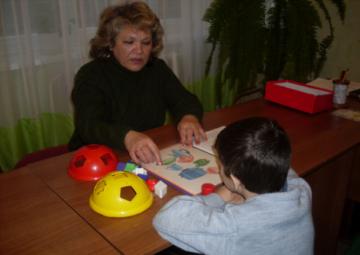 Систематически ведется отслеживание  познавательных процессов и эмоционально-волевой сферы:
 мониторинг  развития памяти;
  мониторинг развития мыслительной деятельности;
 мониторинг развития внимания;
 мониторинг развития слухового восприятия;
 мониторинг развития зрительного восприятия;
 мониторинг развития пространственной ориентации.
Сравнительные показатели  познавательных процессов
Сравнительные показатели  познавательных процессов
Выводы:  На начало учебного года результаты  исследования  1 класса показывают следующее:   - многие не узнают   изображения;- не могут назвать изображение, забывают названия предметов;	- называют предметы в обратной последовательности, справа – налево;	- не могут воспринять всю изображенную ситуацию, упускают фрагменты, элементы;	- дают импульсивные оценки, называют объекты по отдельной детали, не стремятся к коррекции указанных ошибок;	- не понимают смысла картины (при отсутствии гностических расстройств).      На конец учебного года почти  у всех детей уровень пространственной ориентации повысился. Практически все дети соотносят и называют все свойства предметов, их пространственное расположение, увереннее стали ориентироваться в пространстве, на плоскости; не испытывают затруднений в оценивании размеров предметов.
Сравнительные показатели пространственной ориентации
2класс
4 класс
Для обучающихся школы с целью профилактики и предупреждения вредных привычек, укрепления здоровья и психофизической коррекции в системе в школе проводятся различные беседы по разнообразным темам: "Вредные привычки и их преодоление", "Основы правильного выбора профессии", «Способы борьбы с гневом», "Познай самого себя» и др. Выступаю на классных, общешкольных родительских собраниях с рекомендациями по темам : «Взаимодействие школы и семьи», «Детское воровство» «Предупреждение суицидов у детей», "Негативные эмоции" и др.
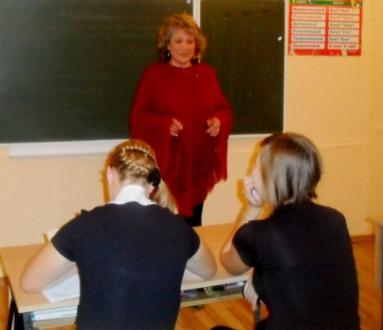 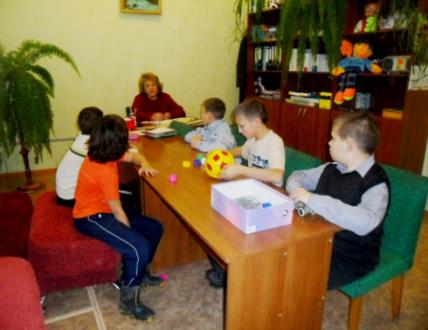 Лучшая форма взаимоотношений с родителями: «дети – родители- учитель- семья»
В целях улучшения и совершенствования работы по предупреждению правонарушений, преступлений, пьянства, наркомании и безнадзорности среди учащихся  проводятся общешкольные и классные родительские собрания с участием  медиков, психолога школы и  инспектора КДН  района. Одним из важнейших направлений в работе психолога является работа по профилактике различных видов зависимостей и превенции суицида. С этой целью разработана программа «Профилактика ПАВ»: алкоголизм, курение, и превенция суицида
Формы профилактической работы ПАВ
Диагностика
Тестирование
Лекционная (классные часы, уроки, родительские собрания,семинары, коррекционные занятия.
Индивидуальное и групповое консультирование (предупреждение ранней алкоголизации, наркотизации, безнадзорности и правонарушений несовершеннолетних.
Обучающиеся «Группы риска»
Родителей из проблемных семей
Педагогов
Релаксация
Психологический настрой
Тренинги
Аутогенная тренировка, дыхательная гимнастика
Психотерапия, 
психогимнастика
Сказкотерапия
Просвещение:
Осуществляю просвещение педагогического коллектива по воспитанию детей в рамках работы педсоветов, заседаний методических объединений,
спецсеминаров по психологии, предметных недель и т.д.
Работаю над методической темой: «Агрессивное поведение подростков с ограниченными возможностями здоровья. Причины и пути коррекции»    Психофизиологическое здоровье обучающихся, снижение перегрузок, постоянная забота о проблемных учениках, детях с ограниченными возможностями здоровья – одно из основных направлений моей работы. Поэтому своевременно и квалифицированно оказываю всему ученическому и педагогическому коллективу необходимую психологическую помощь. Оказываю коррекционную помощь и психологическую поддержку обучающимся школы, родителям и педагогам; помогаю им в различных трудных ситуациях, с помощью релаксационных упражнений, аутогенных тренировок, тренингов и др.; внедряю комплексы профилактической разгрузочной психологической гимнастики для всех обучающихся, родителей, педагогов школы.
Регулирование отношений между учителями класса, между учителями и детьми, между педагогами и родителями; определение общих целей, организация совместной деятельности по их достижению;
Классный час:
 «Я выбираю профессию »
Психологические тренинги
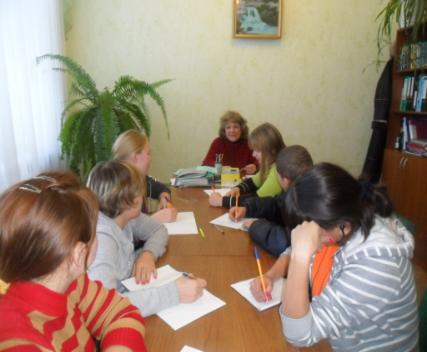 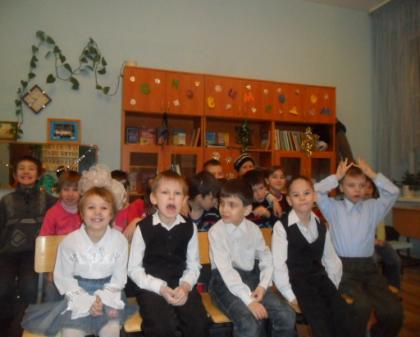 Межрегиональный семинар 
   Коррекционное занятие на тему:
 «Мы против курения!»
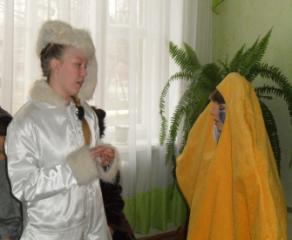 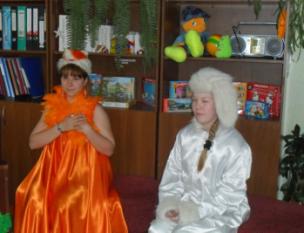 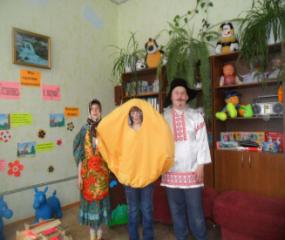 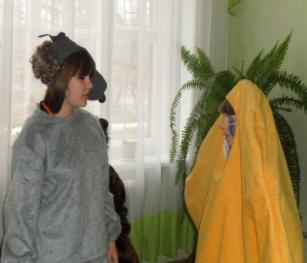 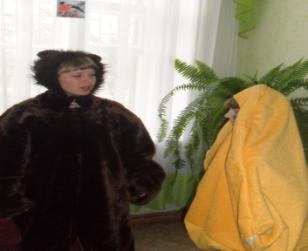 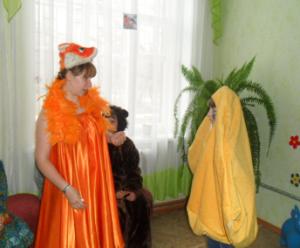 Коррекционная работа
Методическая деятельность
.
Разработала  и внедрила  в школьную практику  целостную систему психодиагностической, коррекционно-развивающей, учебно-просветительской работы по воспитанию детей с ограниченными возможностями здоровья своих программ:
 программа «Умелые первоклашки» по коррекции и развитию  эмоционально-волевой сферы и навыков поведения в 1 классе.
 программа «Помощь первокласснику» по коррекции и развитию познавательных процессов в 1 классе.
 программа «Эмоционально-волевая сфера» по коррекции поведения 1-4 классов.
 программа «Сам себе психолог» по коррекции и развитию  эмоционально-волевых качеств и коммуникативных навыков учащихся 5-6 классов.
Программа «Познай себя»  по коррекции и развитию навыков поведения, конструктивного общения у учащихся 7-9 классов.
.Запомните , что классный руководитель – это не работа - это образ жизни.
Беседа за круглым столом…
«Новогодний огонек»
Наш дружный коллектив
Главное – не воспитывать ребят, а жить с ними совместной деятельностью тот отрезок времени, который нам выпало быть вместе.
С Новым 2013 годом!
Новогодний сюрприз
«Мастерская Деда Мороза»
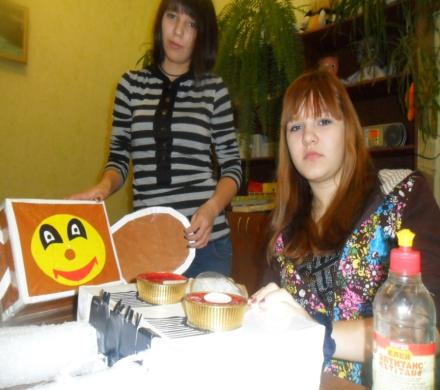 Мы стали призерами в конкурсе «Мастерская Деда Мороза»
Руководитель: педагог-психолог Зарипова Р.С.
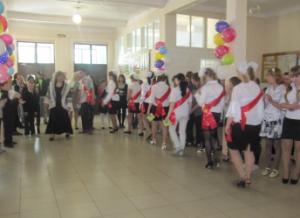 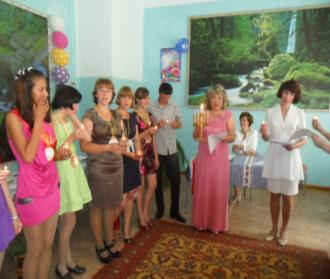 Мероприятия
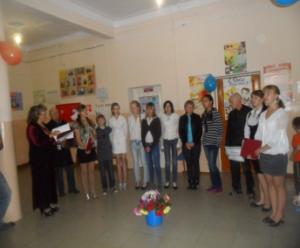 Последний звонок
Выпускной вечер -2013
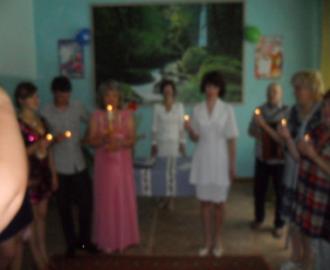 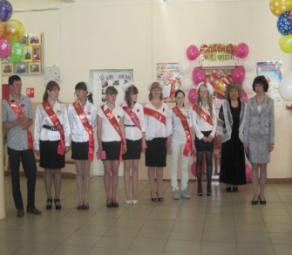 День Учителя
Планы на будущее
Апробировать новые подходы коррекционно-развивающей работы
Повышать эффективность использования ИКТ технологии
Продолжить формирование психолого-педагогической  копилки
Совершенствовать технологии исследовательской  деятельности
Спасибо
за внимание!